МБДОУ детский сад № 159Проект«Горжусь своим Отечеством»
Разработала:
Ершова Ю.С.
Актуальность: Дети в дошкольном возрасте плохо ориентируются в истории нашей страны, у детей не сформированы такие понятия, как ветераны, оборона, захватчики. Чувство любви к Родине – это одно из самых сильных чувств, без него человек ущербен, не ощущает своих корней. А почувствует ли он привязанность к родной земле или отдалится от нее, это уже зависит от обстоятельств жизни и воспитания. Поэтому важно, чтобы ребенок дошкольного возраста почувствовал  личную ответственность за родную землю и ее будущее
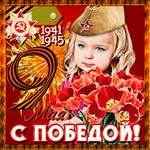 Проблема:У детей не сформирована потребность в проявлении   патриотических чувств. Родители не всегда активны и заинтересованы  в осуществлении патриотического воспитания у детей. Утеряна связь старшего поколения с младшим.воспитании
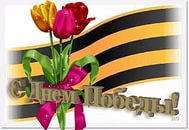 Цели: создать условия для формирования  и проявления  у детей чувства гордости за  членов семьи, которые защищали  и защищают свою Родину
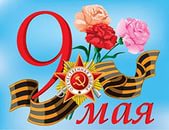 Задачи:
- Подобрать и изучить методическую и художественную литературу. - Разработать планирование мероприятий в рамках ФГОС. -  Воспитывать чувство гордости и уважения к родным и близким людям принимавшим участие в сражениях за Родину-  Привлечь родителей к совместным познавательно - тематическим мероприятиям. Сформировать у родителей активную позицию в воспитании и образовании детей.
План реализации данного проекта
1. Этап подготовительный-Опрос детей по данной теме- Анкетирование родителей- Составление паспорта проекта-  Подбор детской художественной литературы  для                                                        чтения детям .                                                                                                -Изготовление дидактических игр-Подбор игрового материала для сюжетно-ролевых игр- Подбор материала для проведения   экспериментов- Работа с методическим материалом, литературой по   данной теме- Оформление патриотического уголка к 9 маю-Оформление информационного стенда для родителей
2. Этап Основной
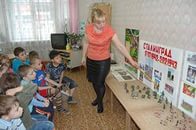 Ситуативные беседыЦель: воспитание у подрастающих поколений патриотических чувств и уважение к ветеранам ВОВТемы: «С чего начинается Родина», «Есть такая профессия Родину защищать», «День Победы», «Вечный огонь»
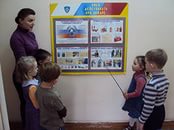 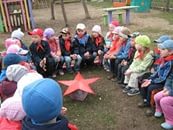 НОД детейЦель: обеспечить максимальную активность и самостоятельность процесса познания;содействовать формированию таких качеств, как инициатива, любознательность, воображения, творческая активность, познавательная мотивация;
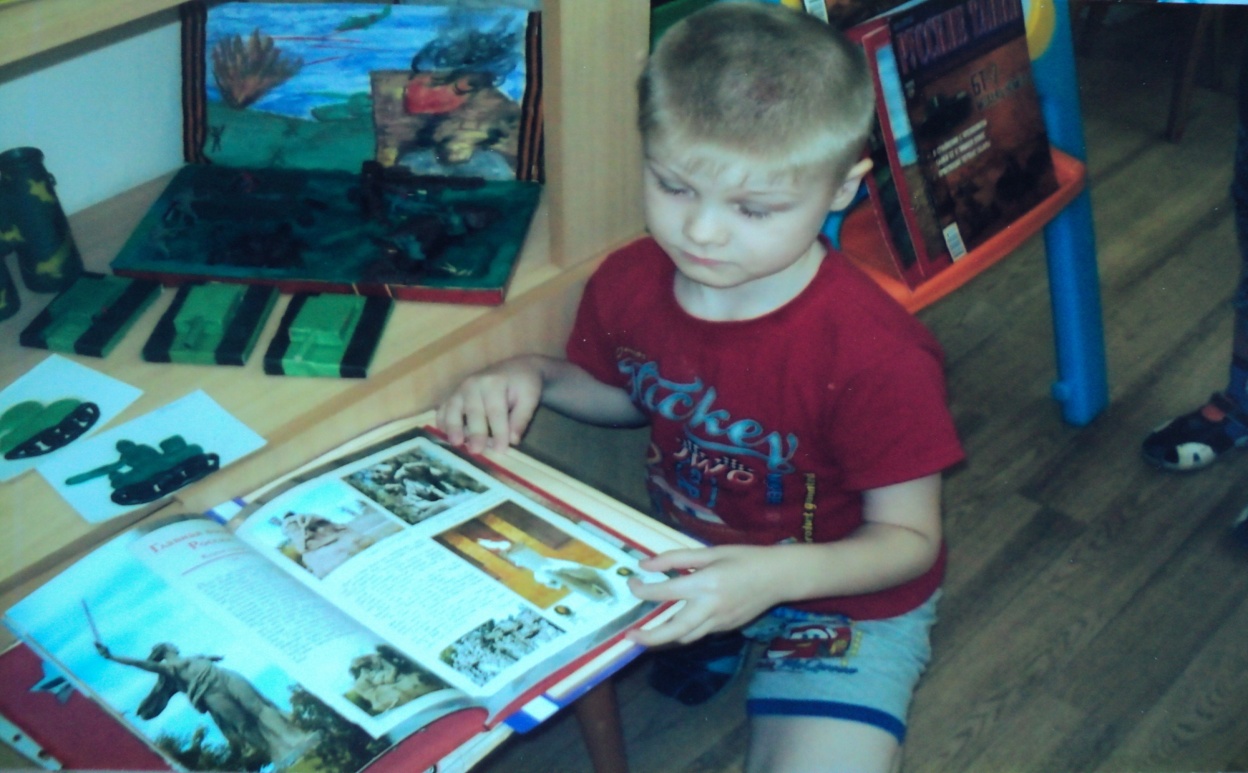 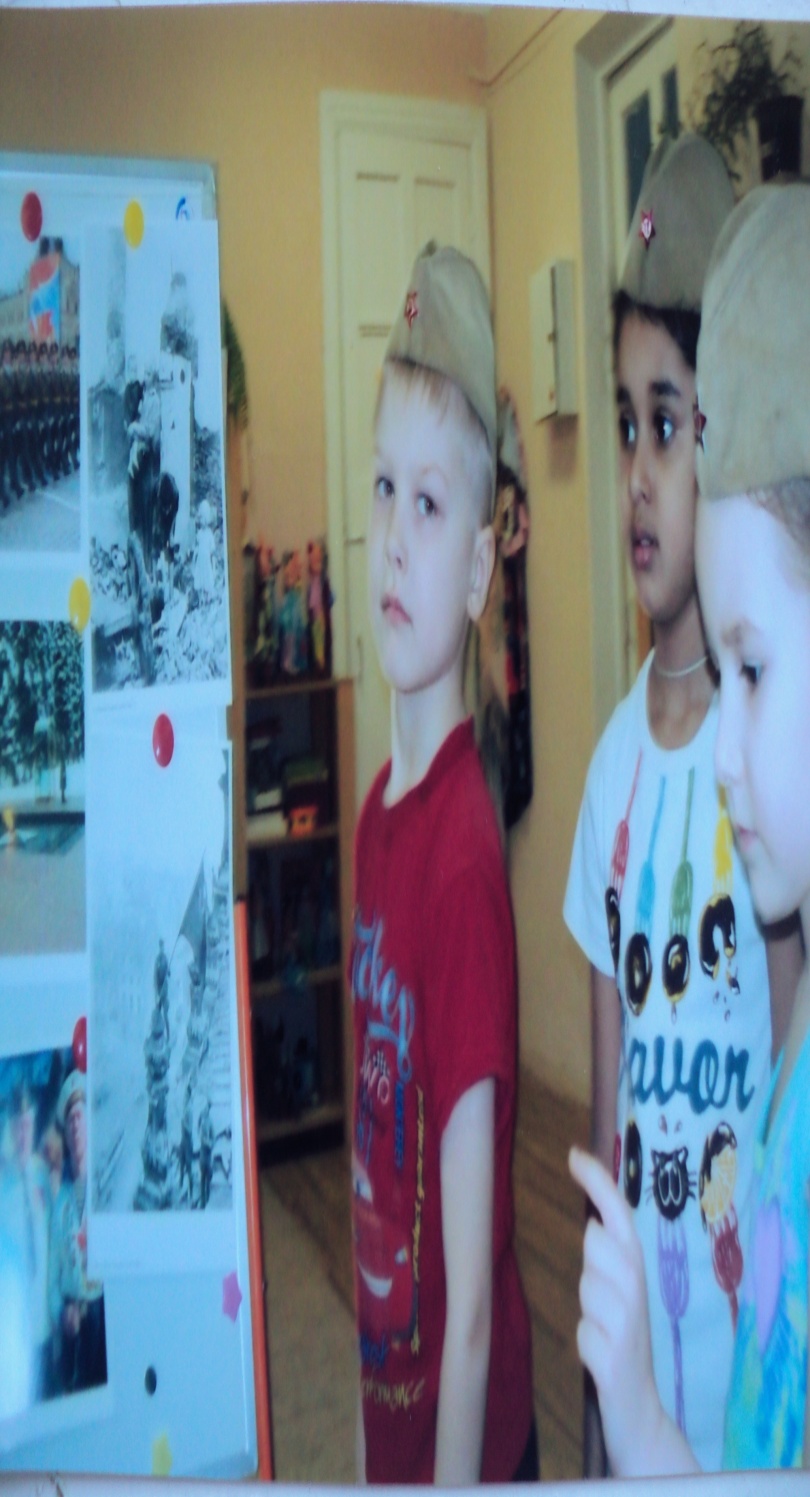 Продуктивная деятельностьЦель: содействовать развитию у детей творческих способностей;Темы: «Салют», «Солдаты на посту», «Военная техника», «Военный парад», «Вечный огонь», «Цветы для ветеранов», «Открытка ветеранам»
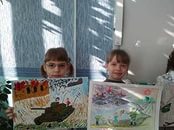 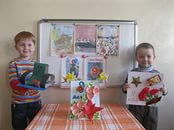 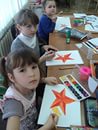 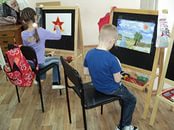 Игровая деятельностьЦель: содействовать развитию умение расширять сюжет на основе полученных знаний НОД  и в повседневной жизни;Темы сюжетно-ролевой игры: «Пограничники», «Моряки», «Военный парад», «Военные учения», «Связисты»
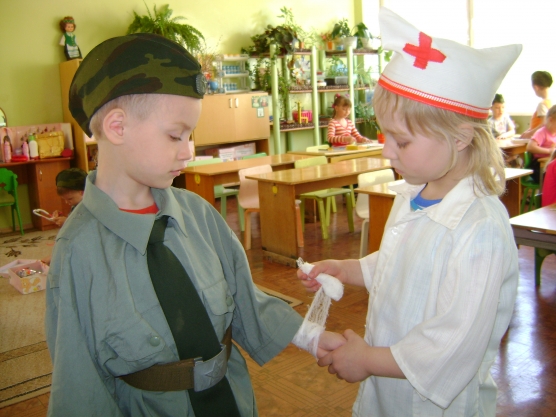 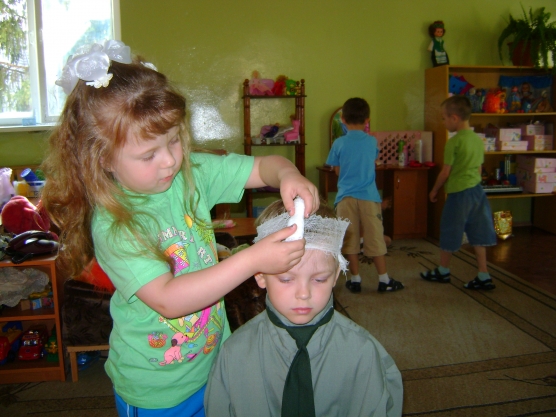 Подвижные игры:цель: способствовать обеспечению оптимальной двигательной активности;Темы: «Смени флажок», «Попади в цель», «Полоса препятствий», «Кто первый донесет письмо»
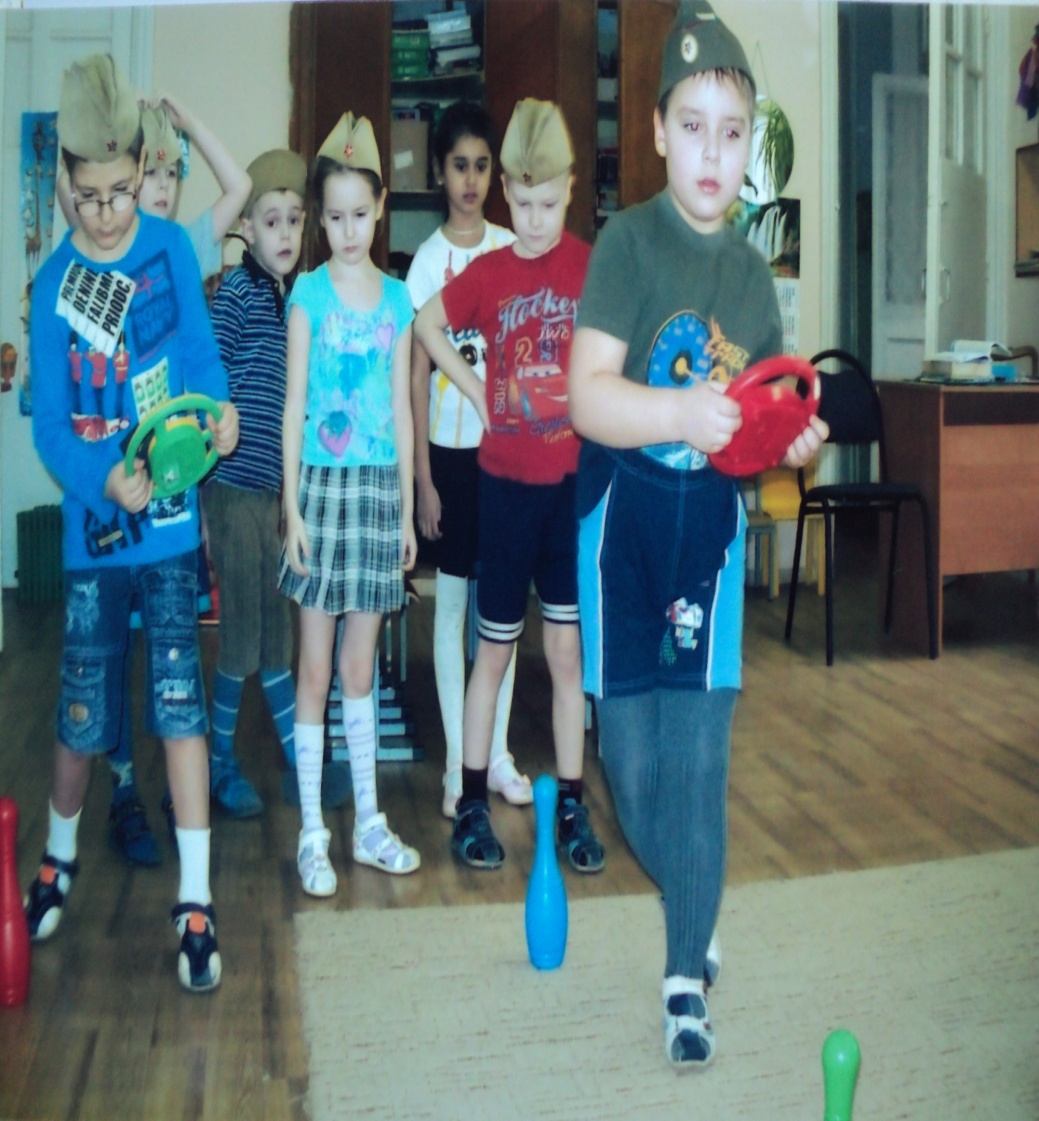 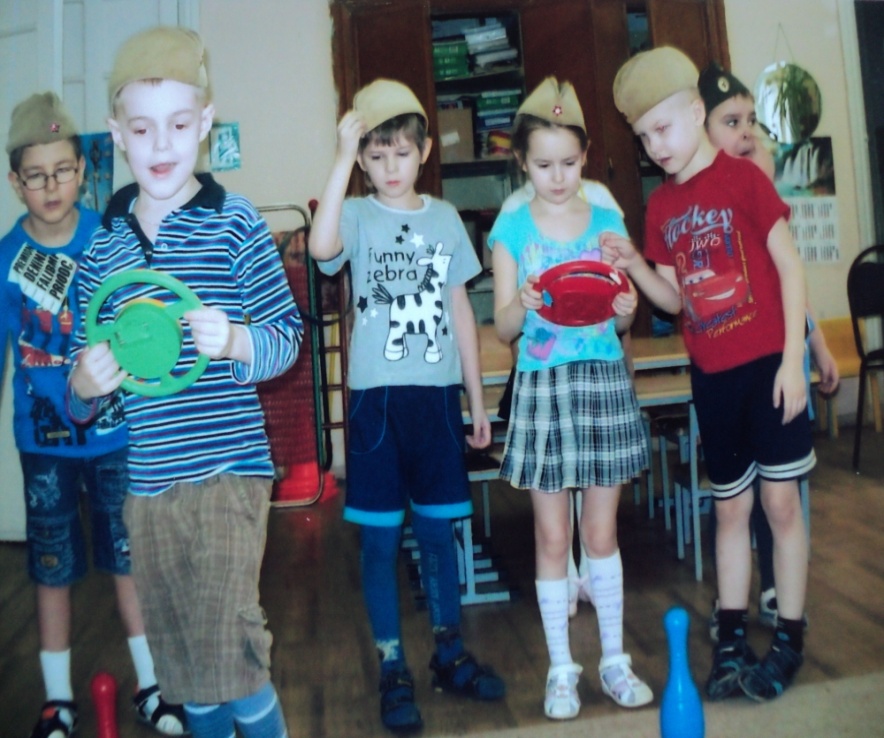 Дидактические игры:Цель:Содействовать развитию речи, как средства общения;Темы игр: «Узнай по описанию», «Что лишнее», «Подбери предметы по родам войск», «Домино»
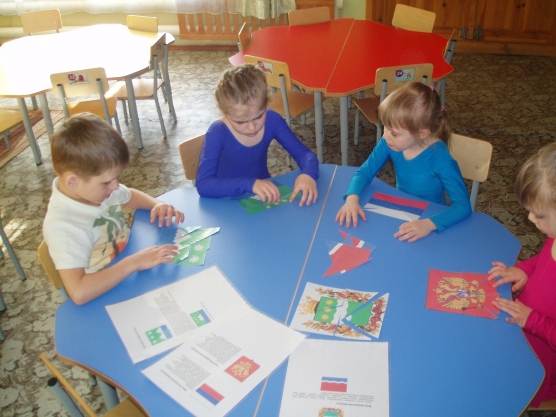 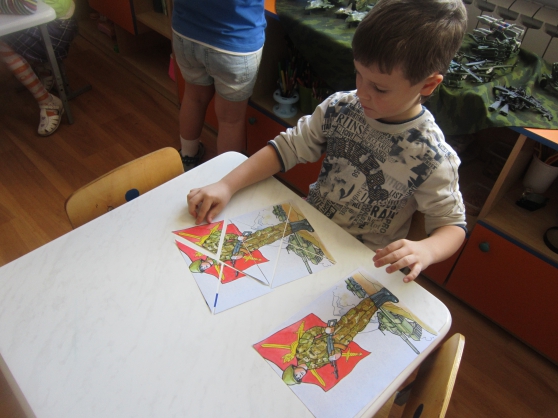 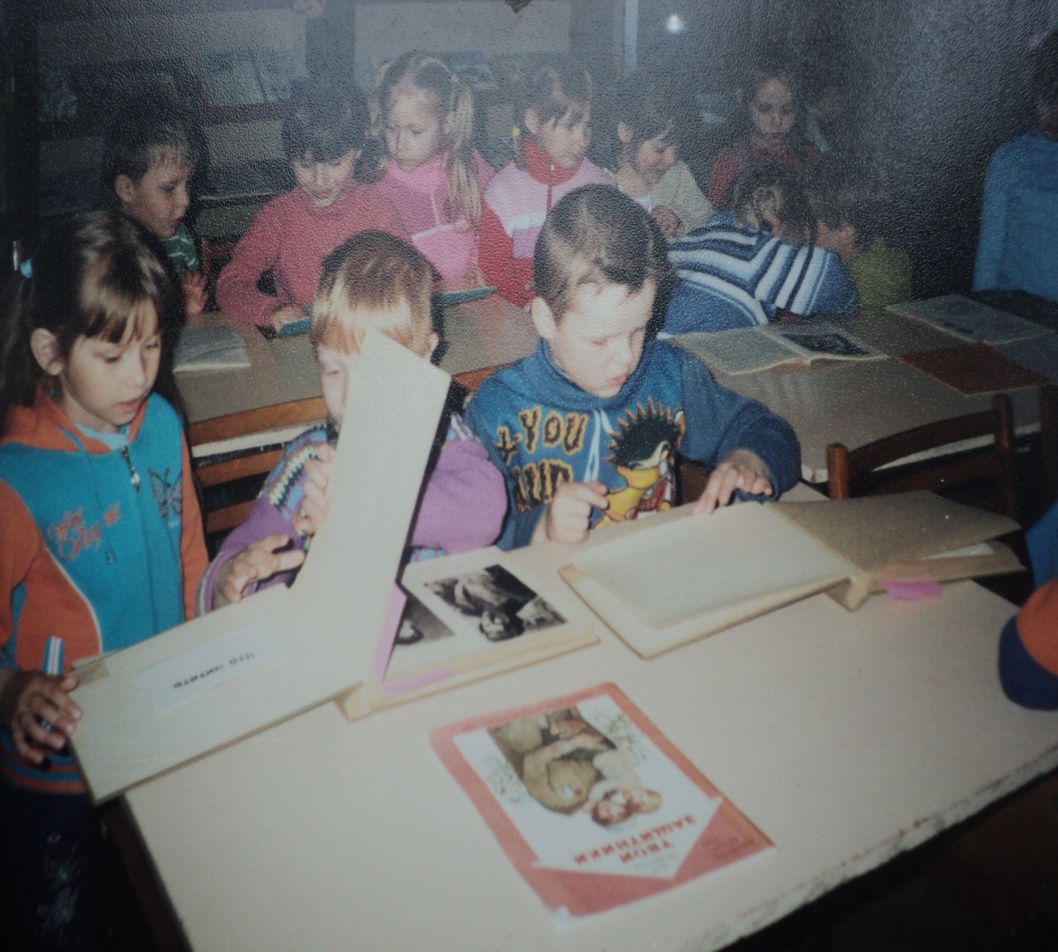 Экскурсия в библиотекуЦель: привить к словесному искусству через книгу и к поиску информации с помощью книги
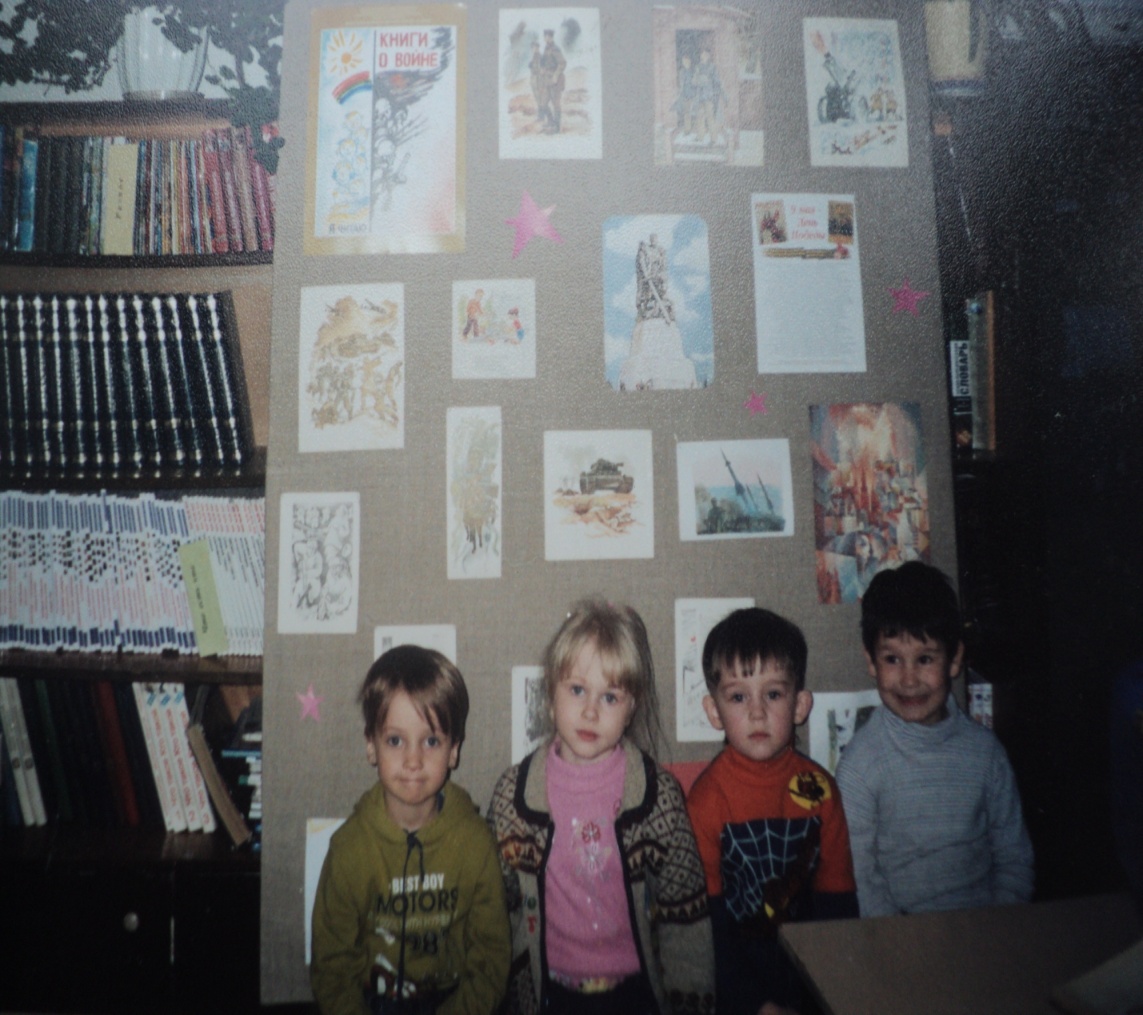 Экскурсии к памятникамЦель: формирование всестороннего развития, расширение кругозора, воспитание патриотических чувств;
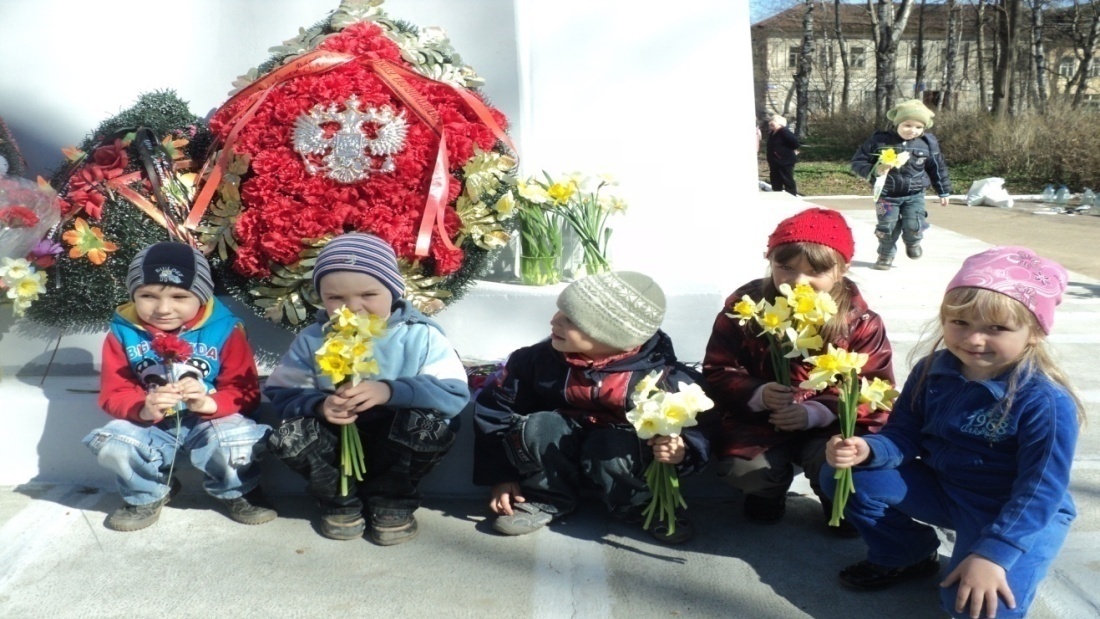 Экскурсии в музейЦель: содействовать в формировании у детей конкретных представлений и впечатлений об окружающем мире по средствам музейных экспонатов;
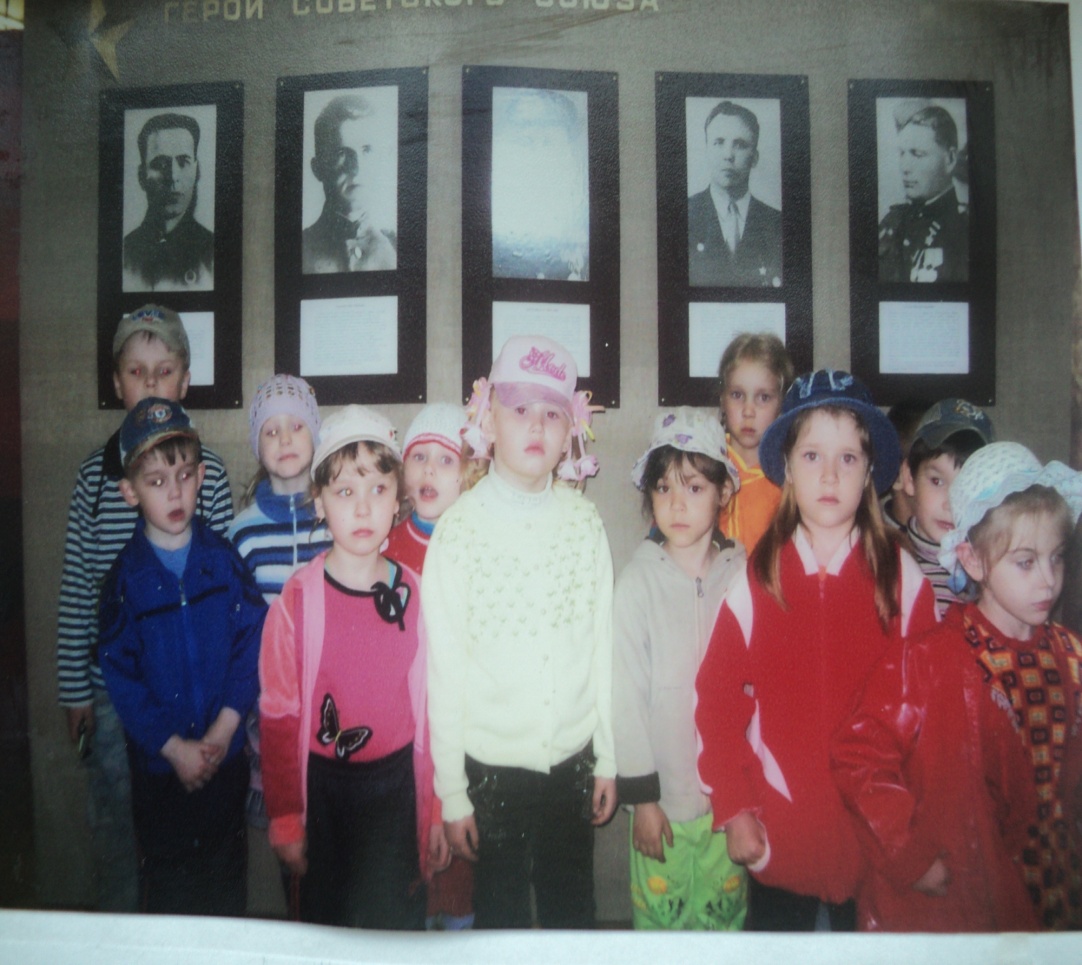 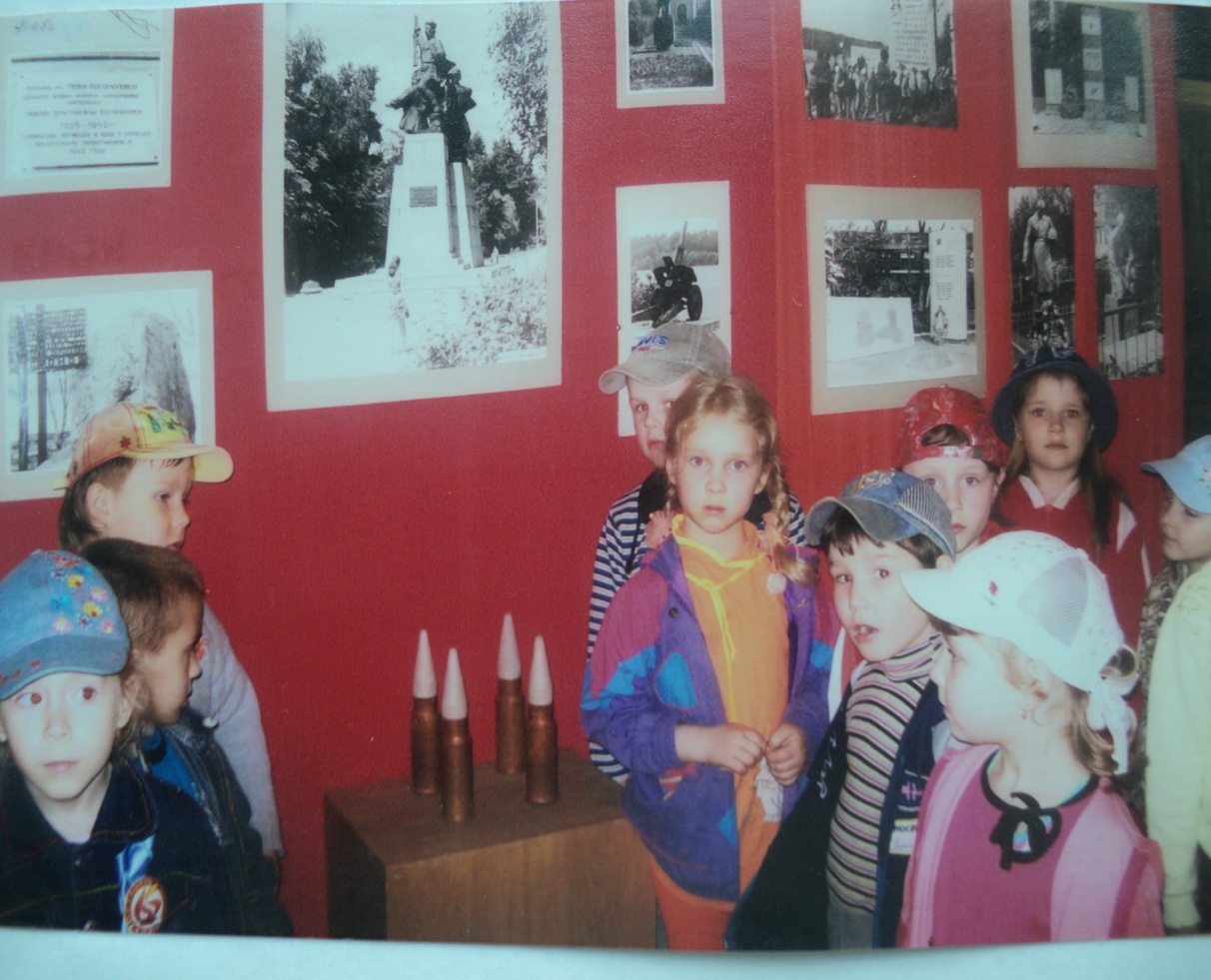 Встреча с ветеранамиЦель: знакомство с важными историческими событиями нашей страны; воспитание в детях уважительных отношений к ветеранам ВОВ
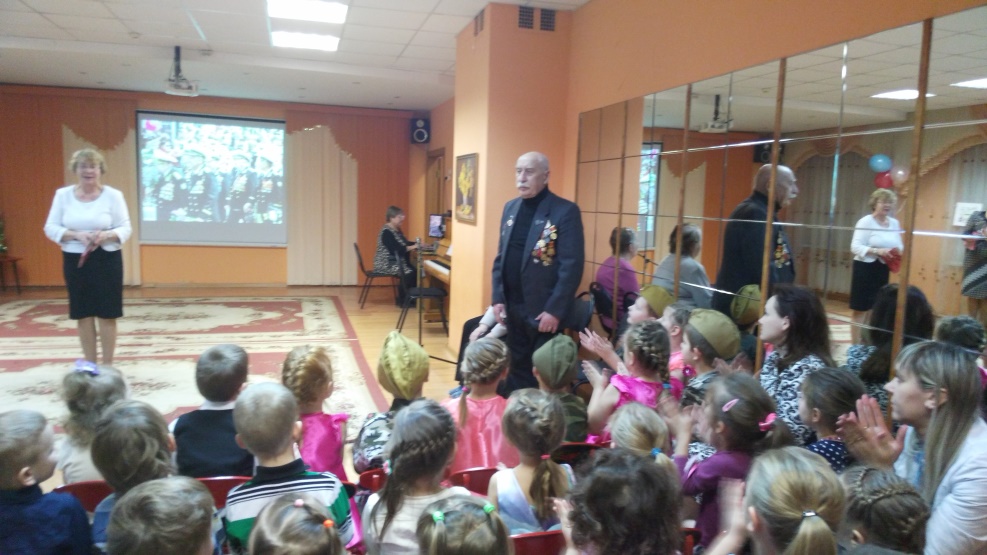 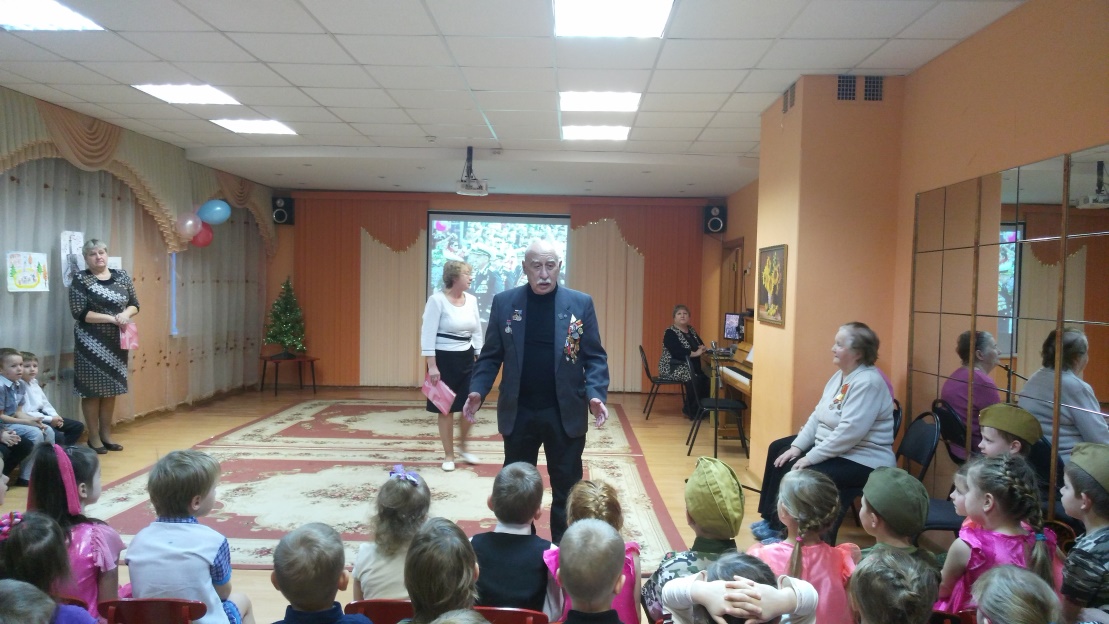 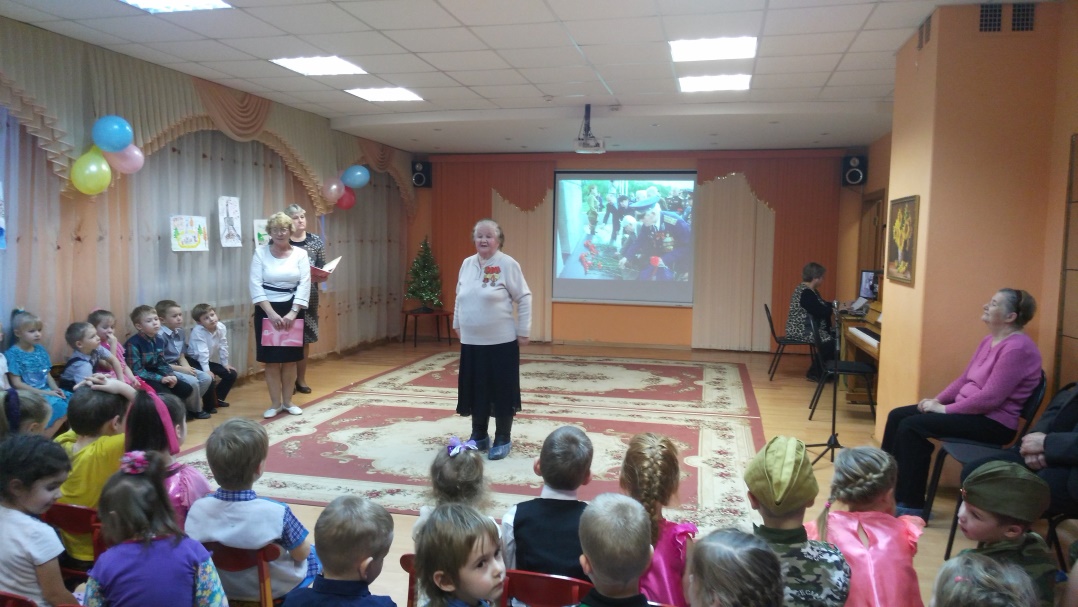 3. Заключительный этапПраздник посвященный к «Дню Победы!»Цель: сплотить и заинтересовать участников в едином деле празднование 9мая;
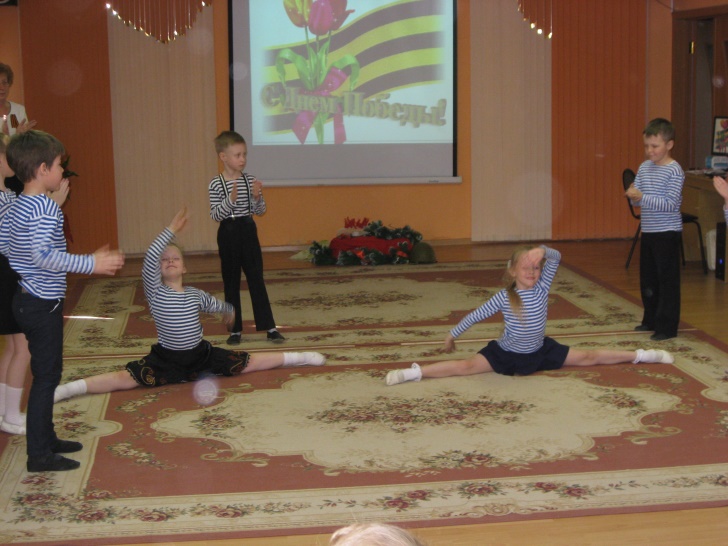 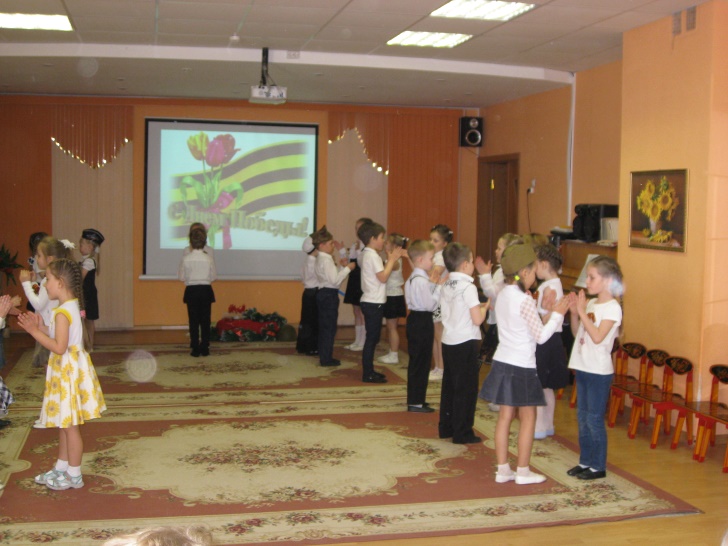 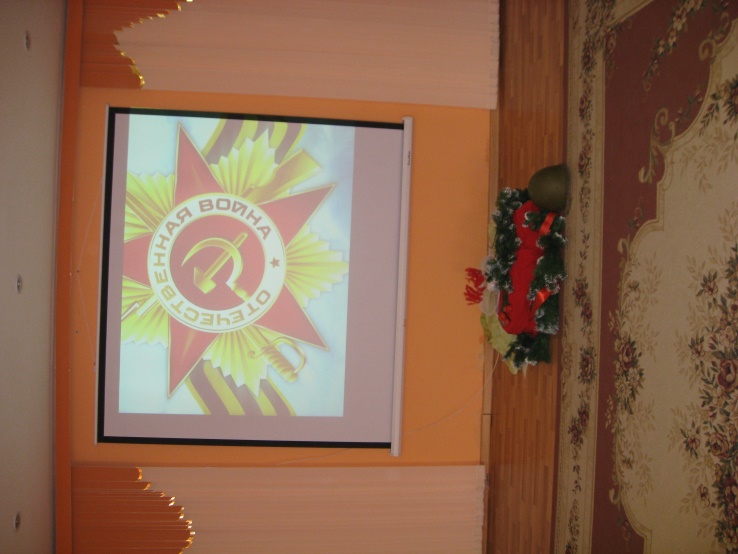 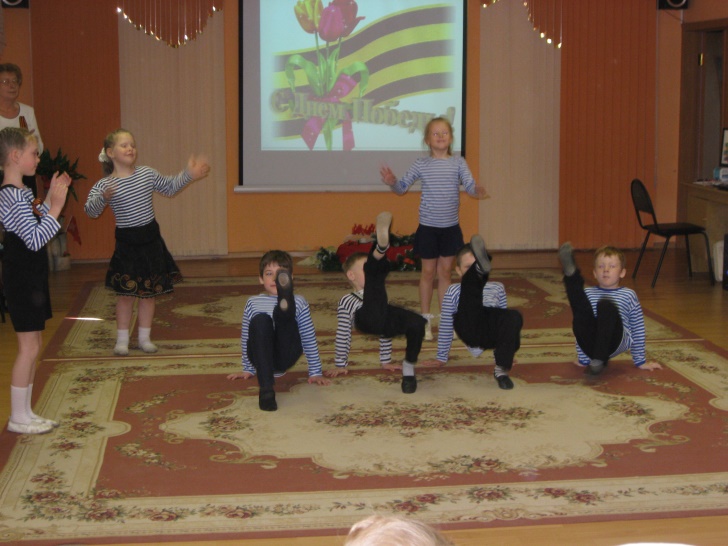 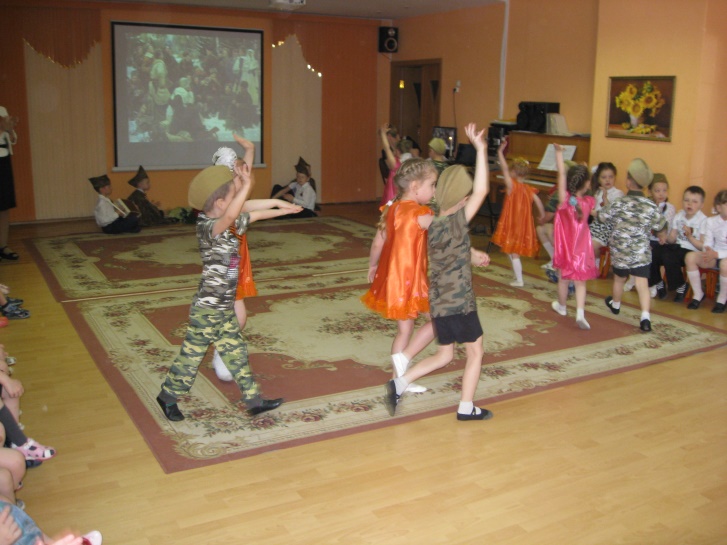 Ожидаемые результаты
В  результате проведённых мероприятий, посвященных Дню Победы, будут созданы условия для осознания своей причастности  и понимания важности праздника – Дня Победы в жизни каждого человека.и п
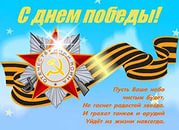 Список литературы:1.Федеральный государственный образовательный стандарт дошкольного образования.2. Алешина Н. В. Патриотическое воспитание дошкольников. М., 2005г.3. Гружинская М., Е. Сидоренко, М. Корнилова, В. Стержнева. «День Победы» //Ребенок в детском саду, №2, 2008г.4. Детям о Великой Победе. Беседы о Второй мировой войне / А. П. Казаков, Т. А. Шорыгина, М, 2009г..5.Зацепина М. Б. Дни воинской славы. Патриотическое воспитание дошкольников. М. 2008.6. Кондрыкинская Л. А. С чего начинается Родина? М, 2004 г.7. Малышам (и не только) о празднике Победы - 9 мая, о войне, об орденах и медалях / http://kids-kids.ru/archives/138
Спасибо за внимание
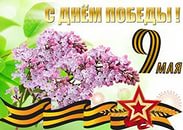